La seconde guerre mondiale
Époque contemporaine
Moyen Âge
Temps modernes
Préhistoire
Antiquité
Époque Contemporaine
Moyen Âge
Temps Modernes
Préhistoire
Antiquité
Appel du Général De Gaulle
Capitulation de l’Allemagne
Débarquement en Normandie
8 mai
6 juin
18 juin
1941
1942
1939
1943
1940
1944
1945
Aôut
Bombes atomiques au Japon
Régime de Vichy
8 mai
6 juin
18 juin
1941
1942
1939
1943
1940
1944
1945
Aôut
Prénom :
Qui-suis-je? 
La seconde guerre mondiale
Époque contemporaine
Moyen Âge
Temps modernes
Préhistoire
Antiquité
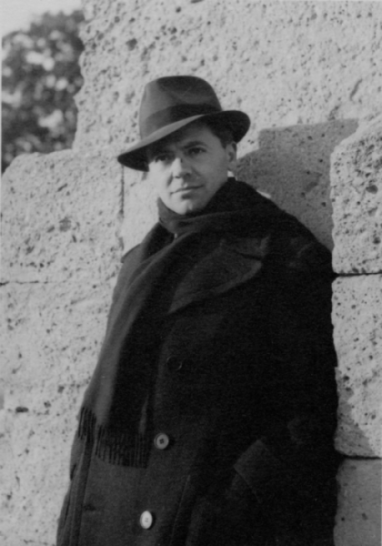 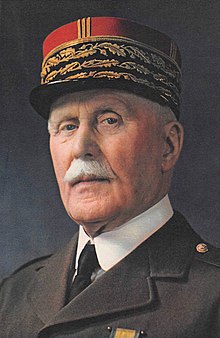 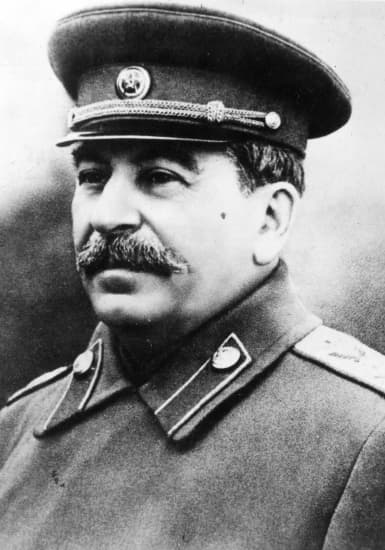 Philippe Pétain
Jean Moulin
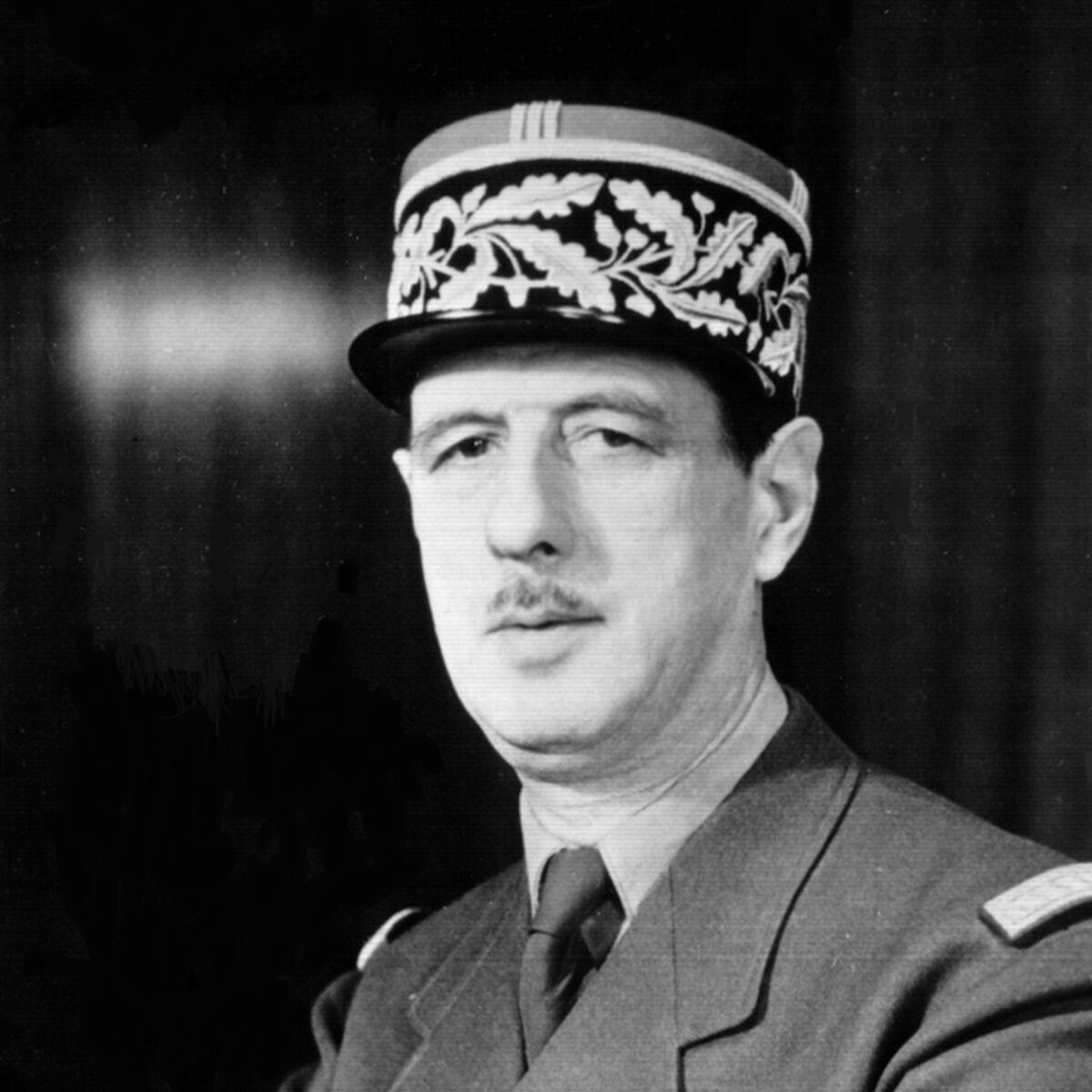 Joseph Staline
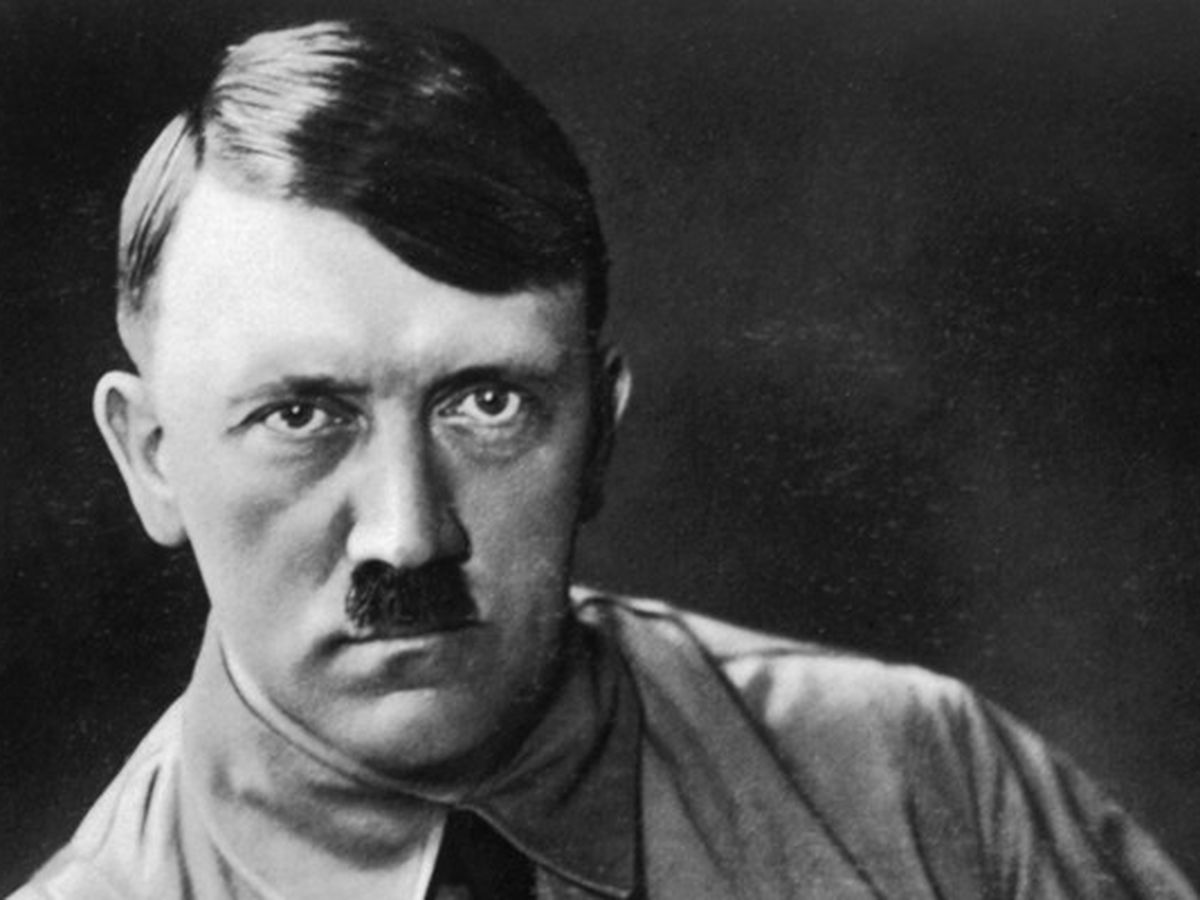 Adolf Hitler
Charles de Gaulle
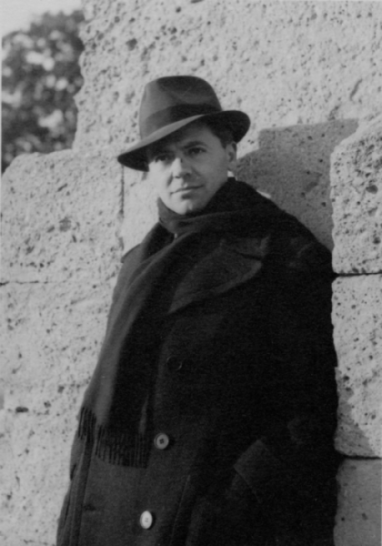 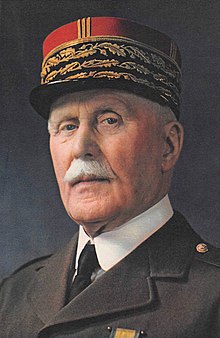 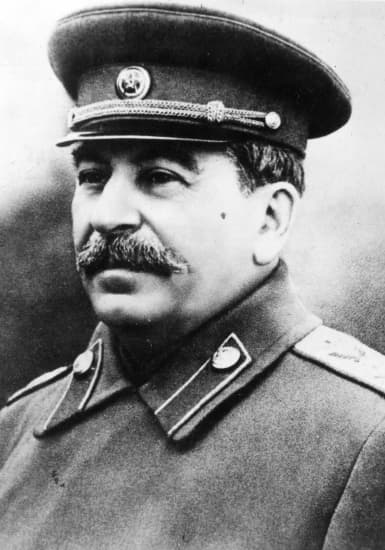 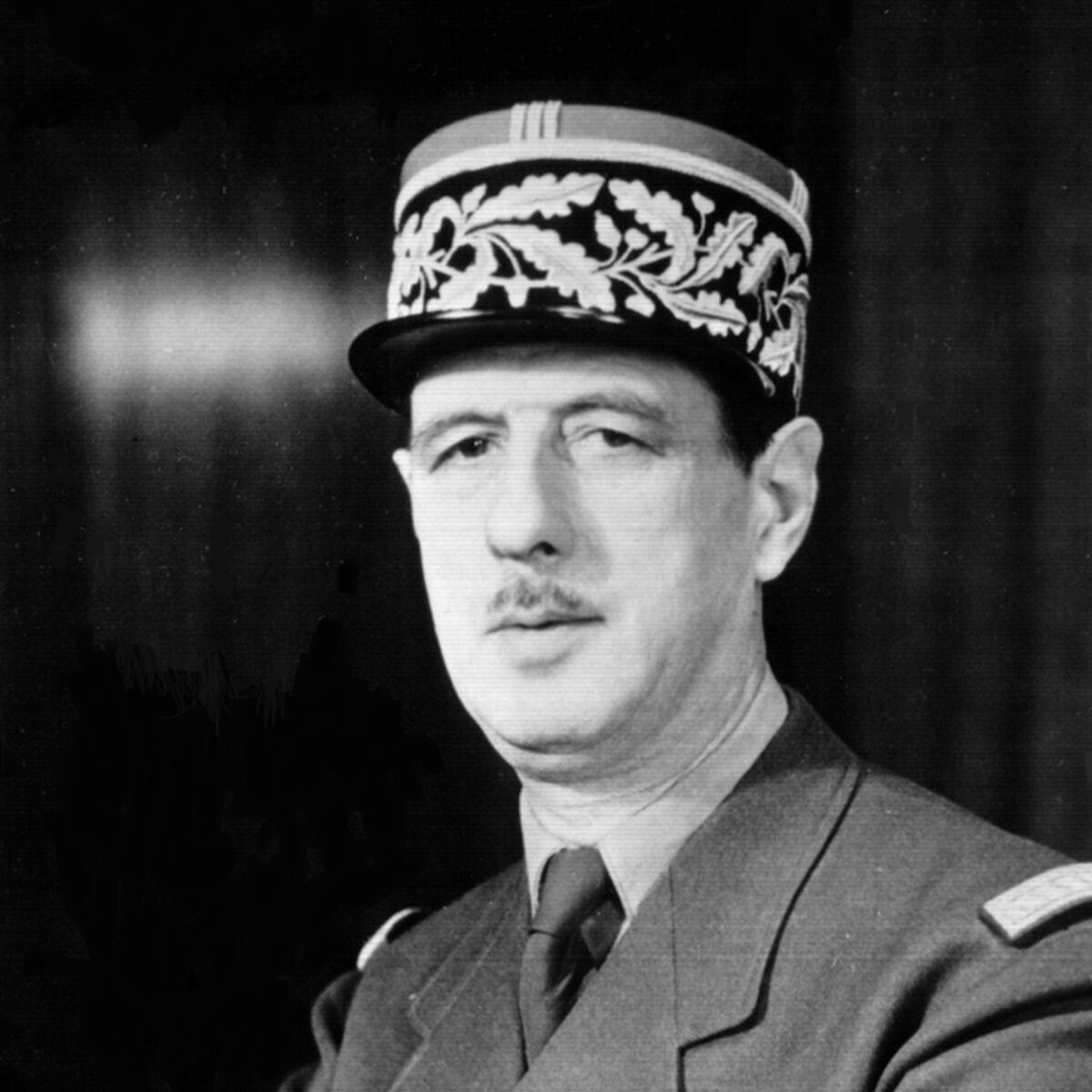 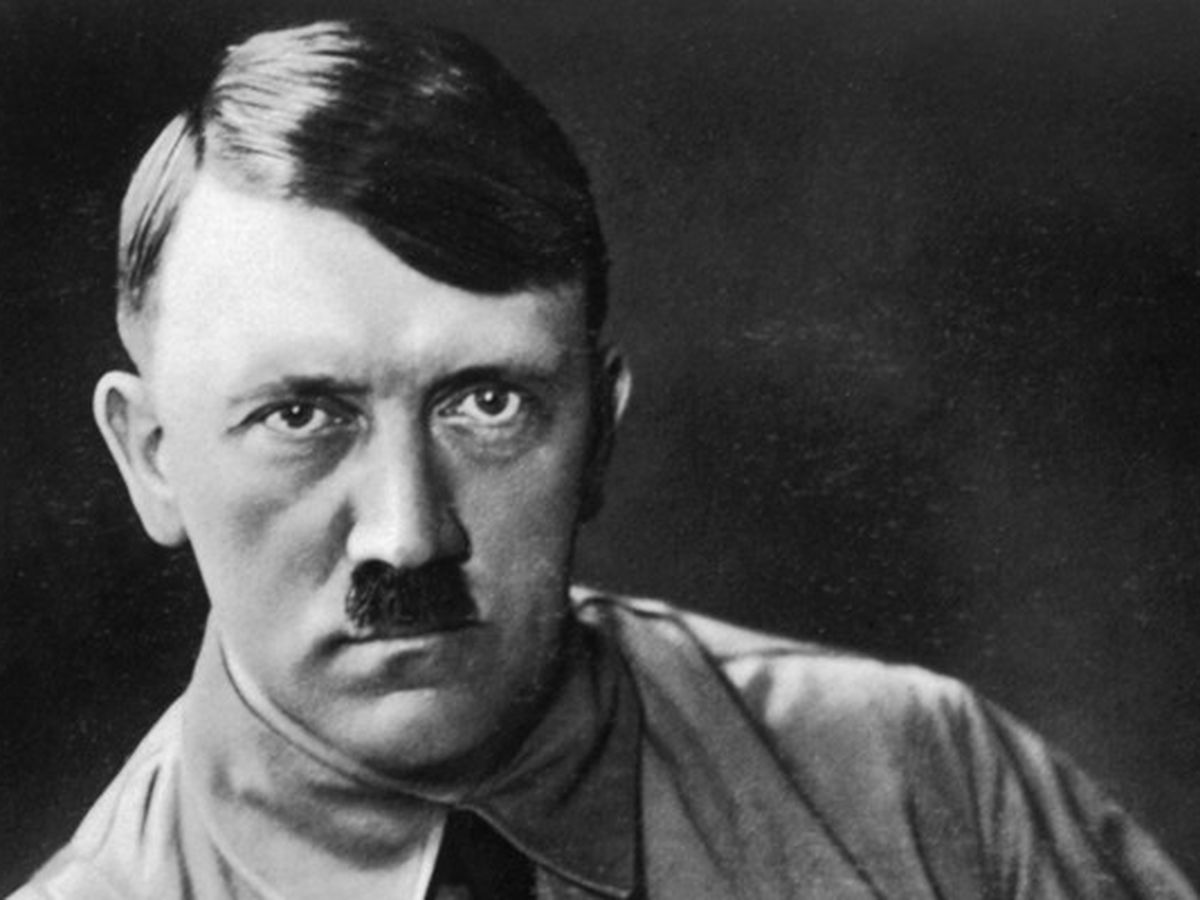 Prénom :